JET-LIBS
RONGXING YI
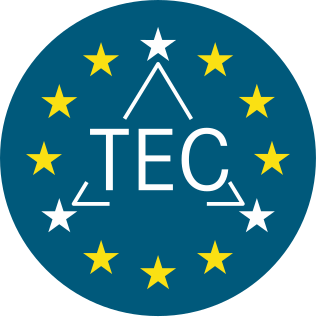 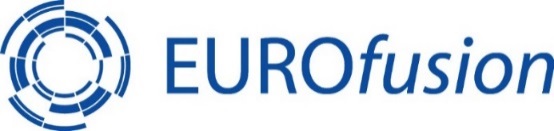 Part 1: Experiment before the measurement in JET vessel
2
1.Setup and samples
Damaged W
Plansee W
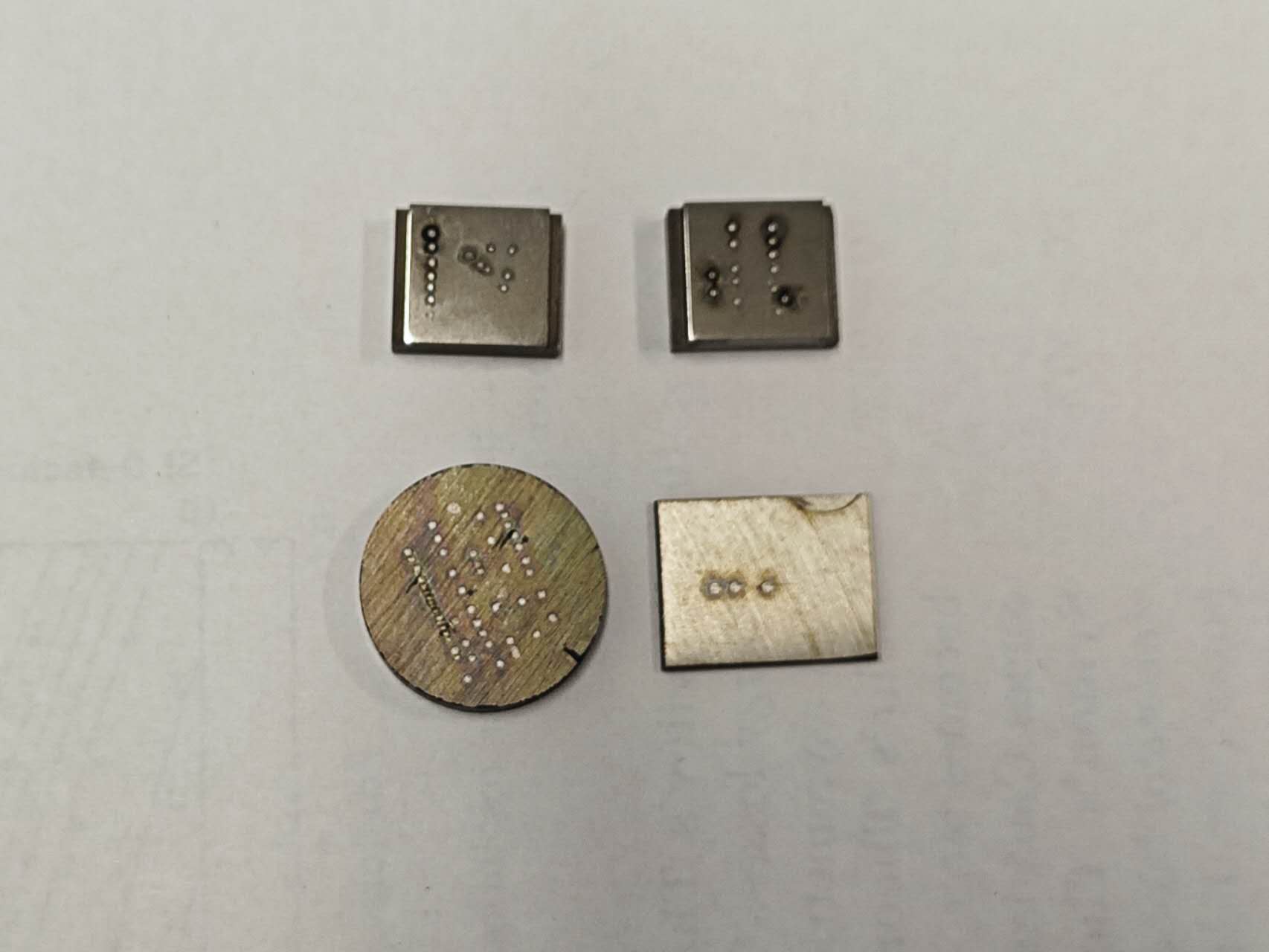 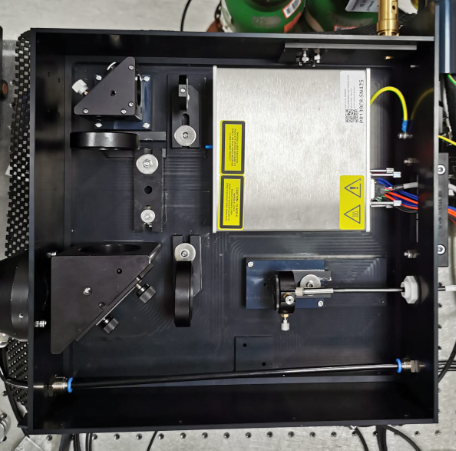 CFC-W
W-Ta-D
3
2. Results-Ablation rate
Ablation rate varies from the initial 30 pulses to 1000 pulses
Plansee W
At first it is 300nm/ pulse, when it goes to 1000, averaged values is 179 nm/pulses
Crater bigger>larger surface>lower fluence>lower ablation rate
Ns laser melting also make the ablation rate smaller.
4
2. Results-Ablation rate
Ablation rate varies from sample to sample
Damaged recrystallization
    Plansee W
Eurofusion W/Ta with Mo substrate
PURE Mo layer~ 280nm/pulse
55nm/pulse
Which means, we need do ablation rate test afterwards for all possible materials with the same laser system
5
2. Results-Ha spectrum optimization
Electron density was calculated through the width of H, LTE exist before 6us in W plasma
CFC sample- test with Littrow
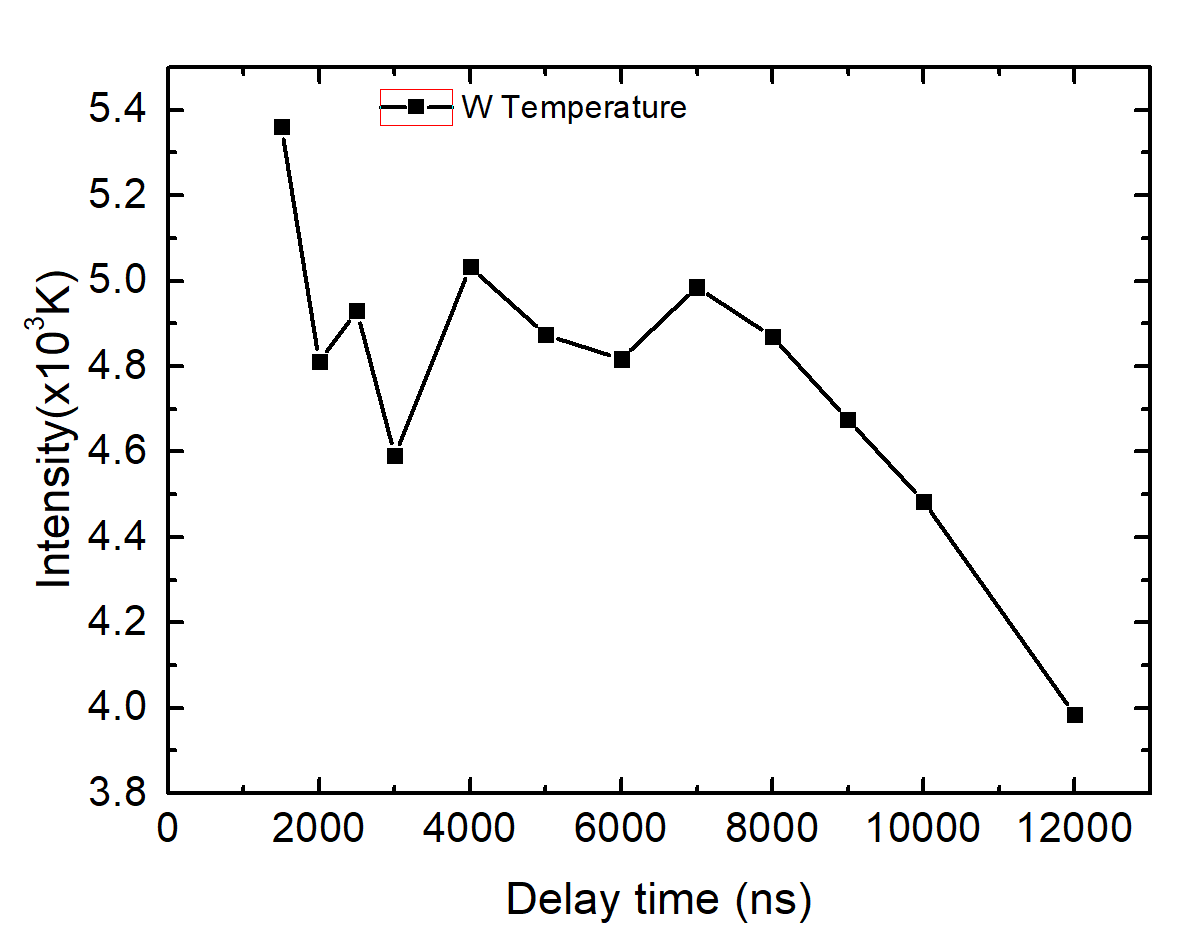 4 W lines can be used in this small range to calculate Te
9 us delay, linewidth is small  enough to separate D+H visually, but we can still choose a shorter delay and use fitting method to separate D+H
6
Part 2: Measurement in JET vessel
7
We have the Littrow data, PMT data and avantes data.

Littrow: higher resolution, possibility for DT(also some layer info)

PMT: only for DH, not possible for T(considering the FWHM and multi peaks)

Avantes: overview, layer information
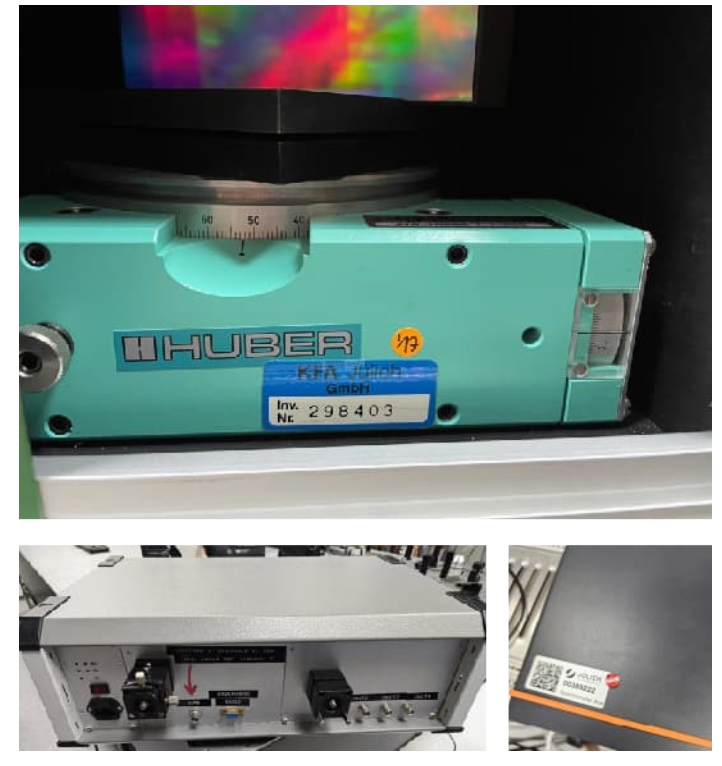 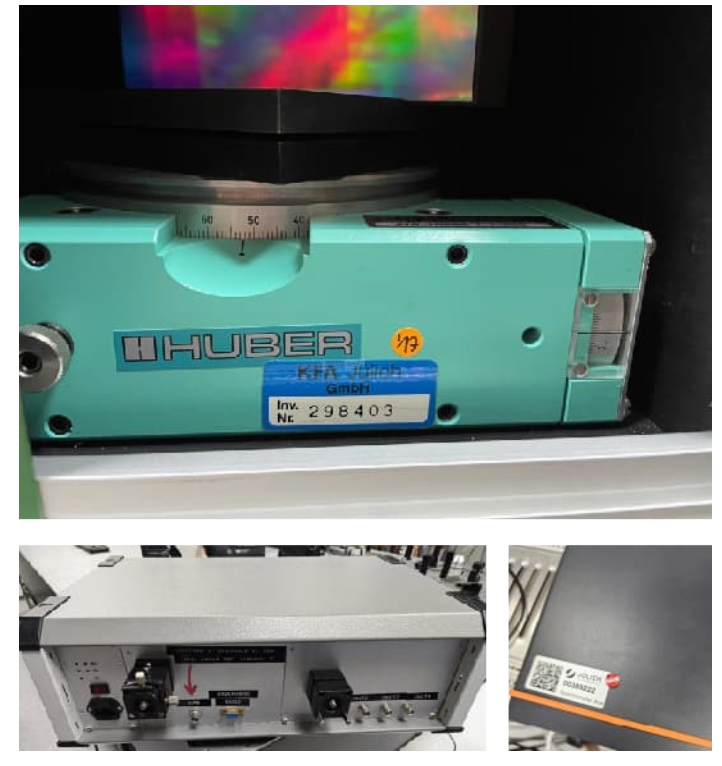 8
2. Results-Ha spectrum optimization
Different delay time in-vessel  @JET
8us
10us
4us
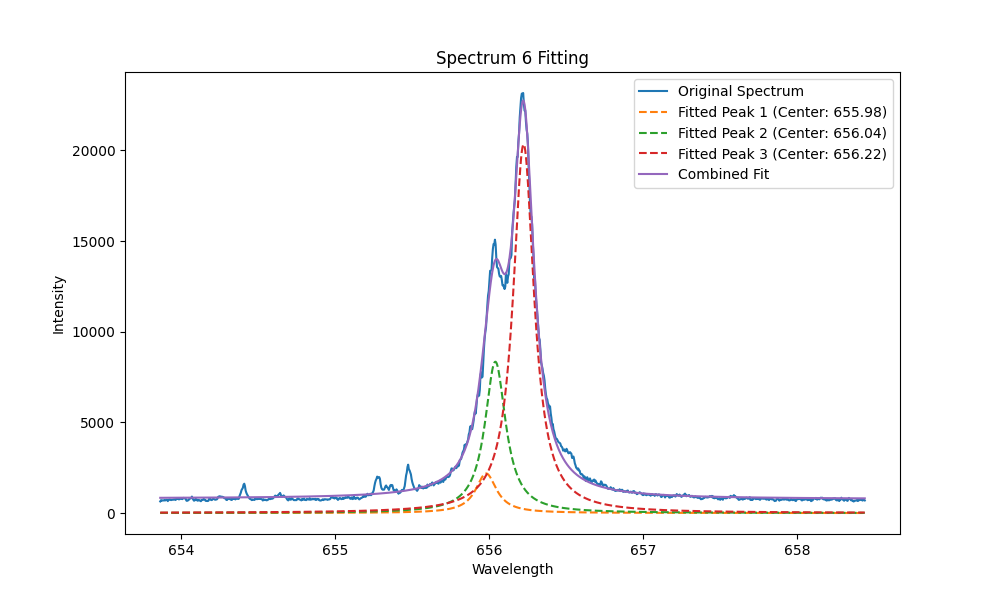 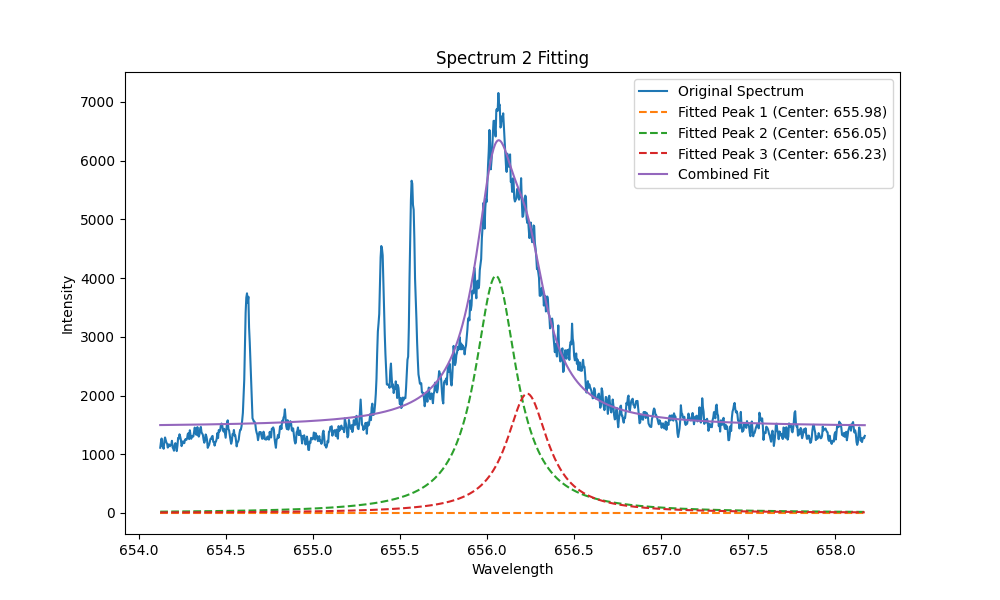 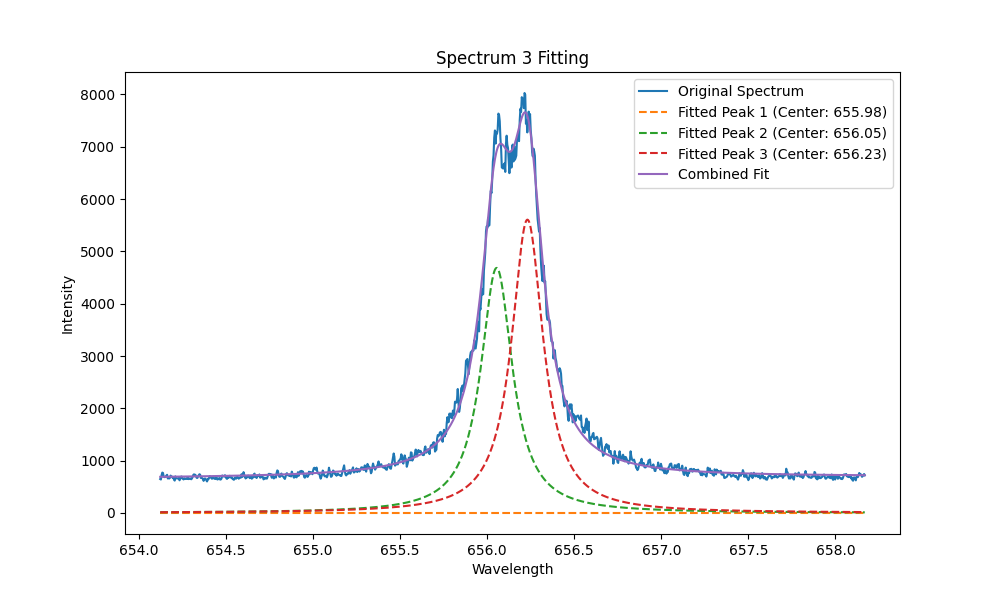 18us
12us
14us
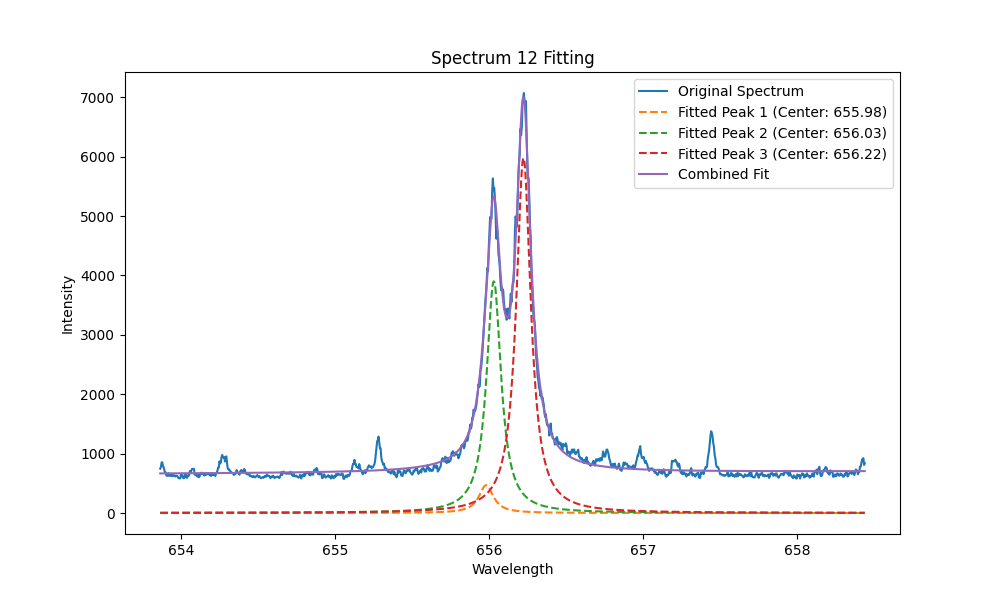 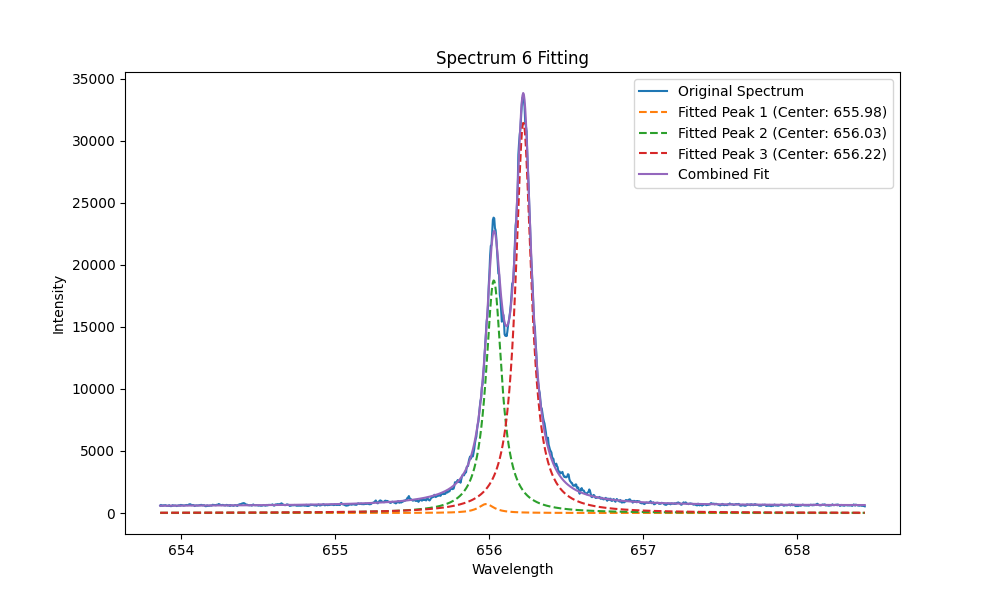 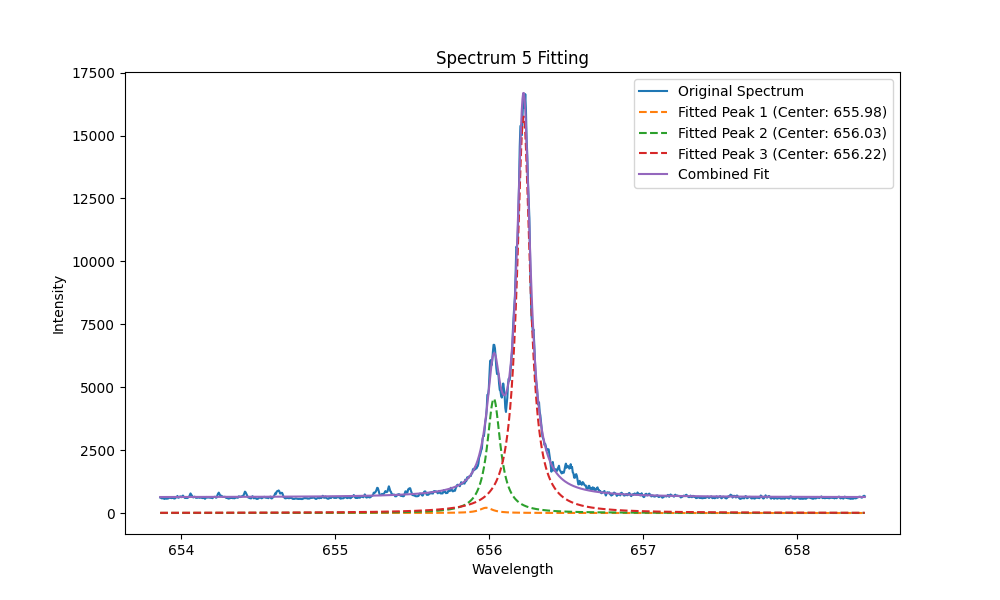 9
2. Results-Ha spectrum optimization
FWHM of Ha is narrow enough to separate H/D after 8 us. After 18us it reaches to  0.1 nm, which is still higher than the gap between T/D.
However, we can use voigt fitting to resolve them.
But there is still a trade off between delay and SNR.
Different delay time
H/D 0.18 nm
T/D 0.07 nm
FWHM
SNR
Fitting quality
10
2. Results-Initial fitting(not so good)
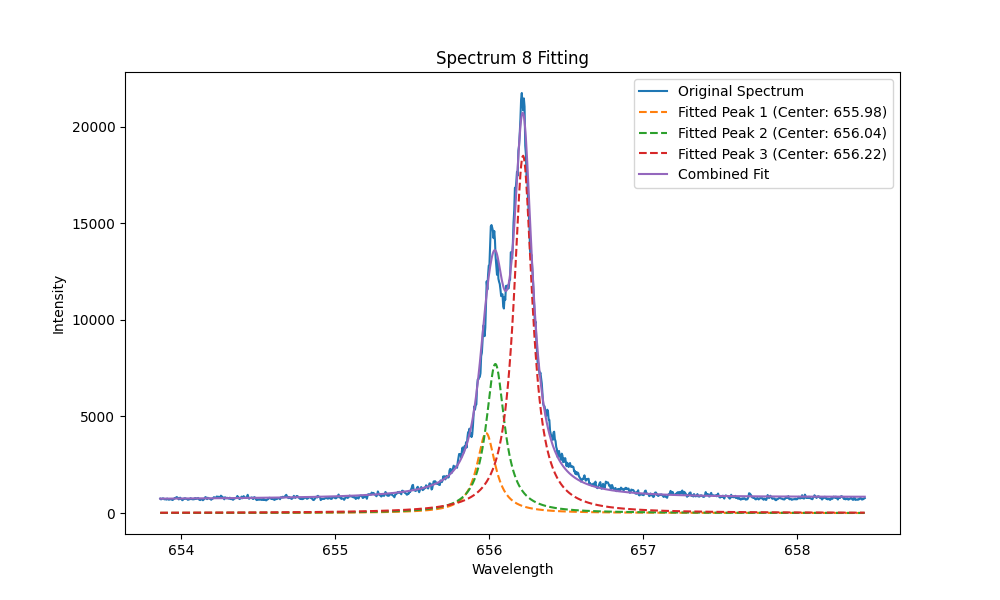 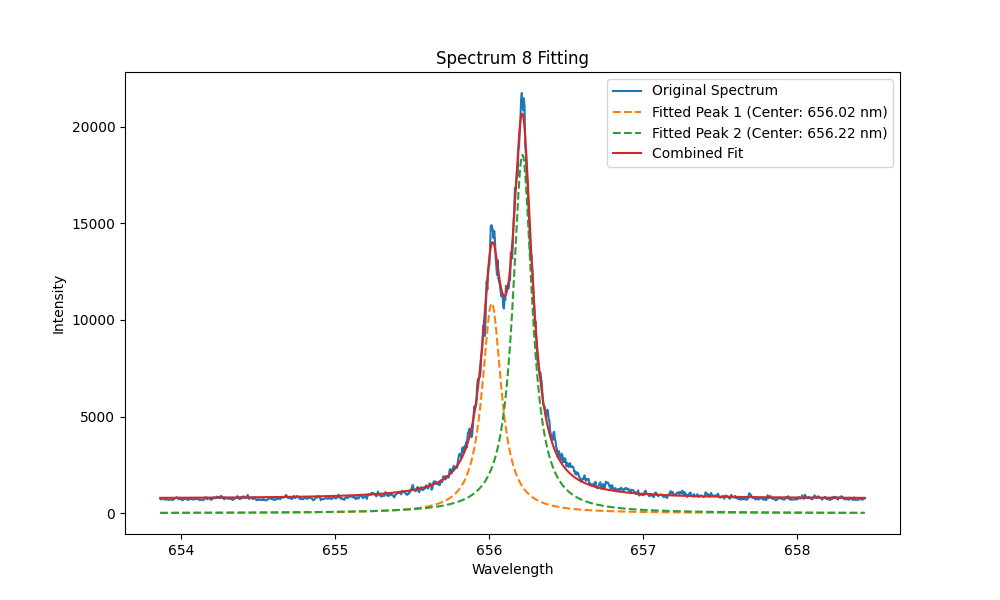 758_RH2W_REC3
2 peaks fitting
D/H
3 peaks fitting
T/D/H
The peak position and peak difference between HD is not fixed.
Better give a +-2 pixels range for H, after H is fixed then subtract 44 pixel for D
Choose the right peak position is significant!!! 
 2-4pixels difference make huge deviation
The wavelength moved about 5pixels from the beginning to the end.
So the original calibration has a deviation now, to achieve better fitting result,
A new calibration should be made.
11
My new strategy is,
If there is significant(6times noise) W 657.39 nm line, use it to calibrate other lines
If the W line is weak(6 times noise,6N), do the fitting directly with H. Set the original value for H peak position(526-531) , after get the fixed value, use this value to calibrate other D, T, Ti lines, save data in red when signal intensity <6N(only when signal >6N, it is regarded good signal)
12
2. Results- new fitting
4 typical spectra in divertor and limiter
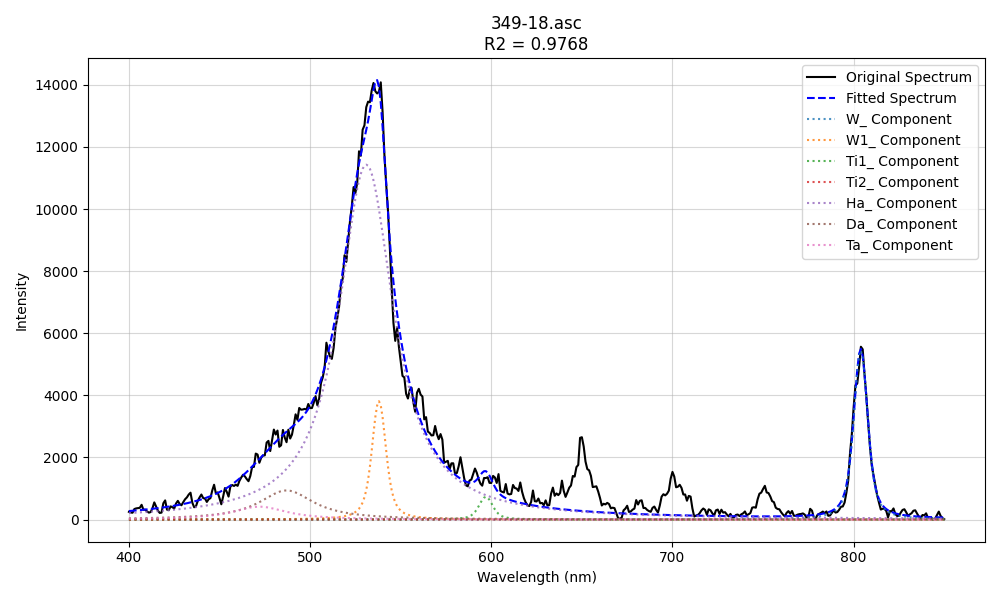 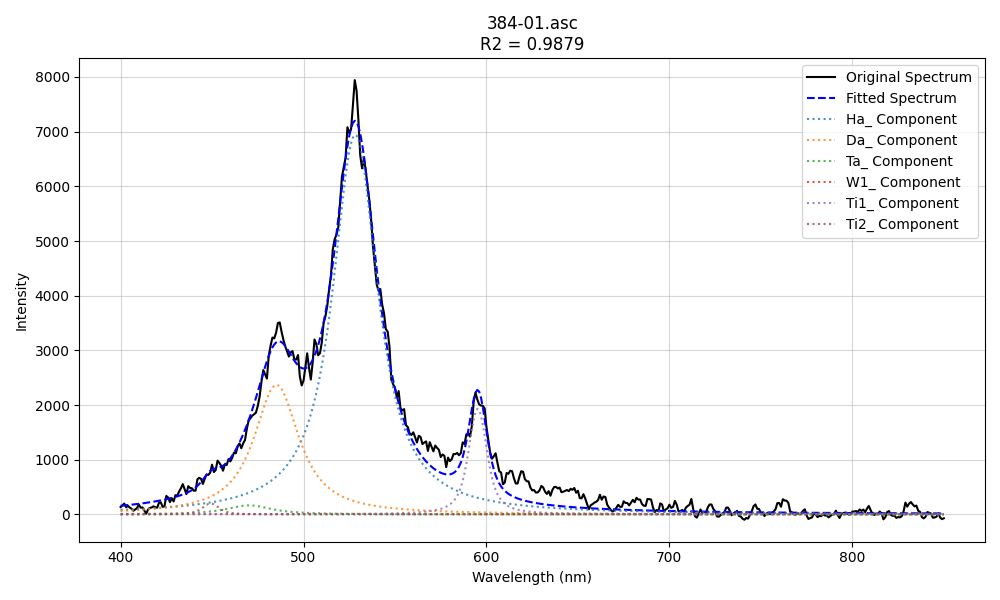 When there is not the unknow peak, fitting is very good
divertor G8B
divertor  HFGC
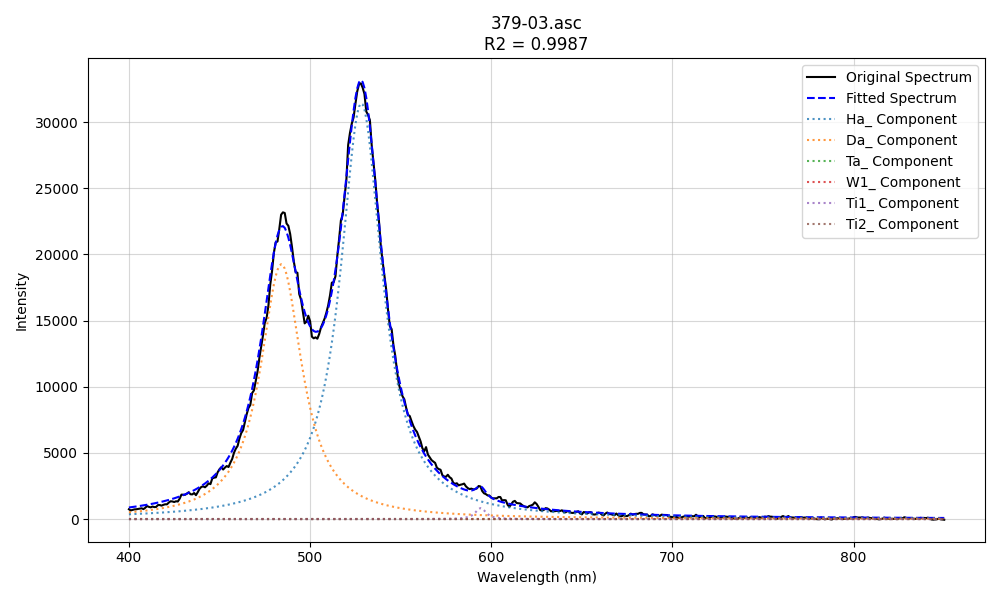 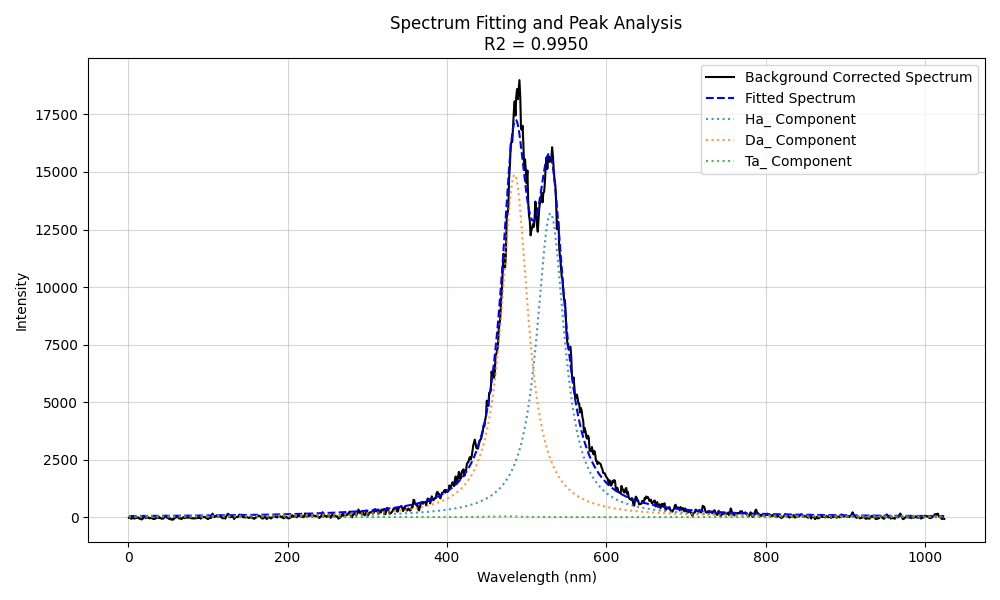 We can see small amount of fitted T in some spectra of G8B and HFGC
divertor HFGC
limiter
13
2. Results- new fitting
Fuel retention in mod2 divertor(poloidal from HFGC-Tile8)
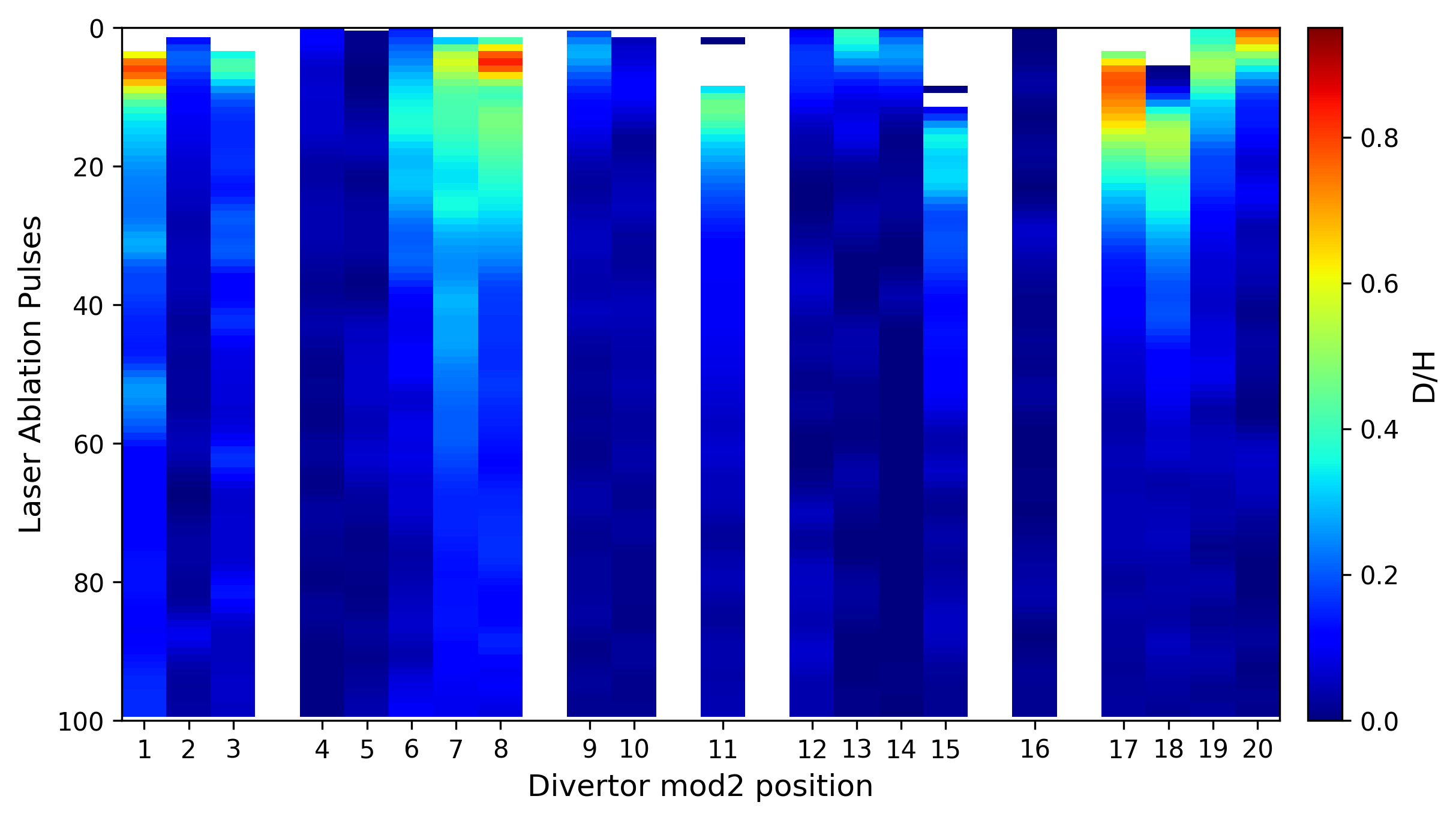 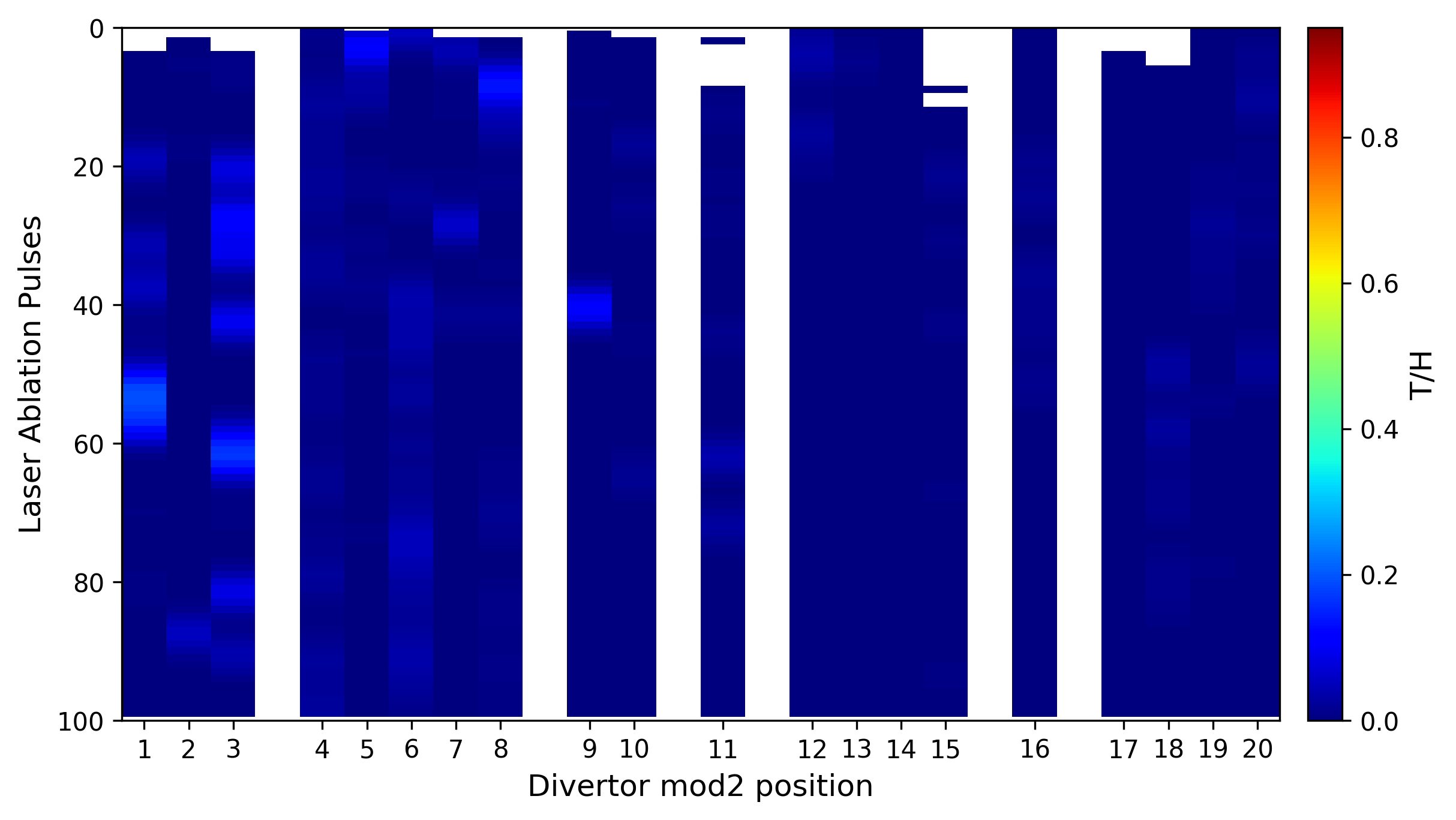 20
1
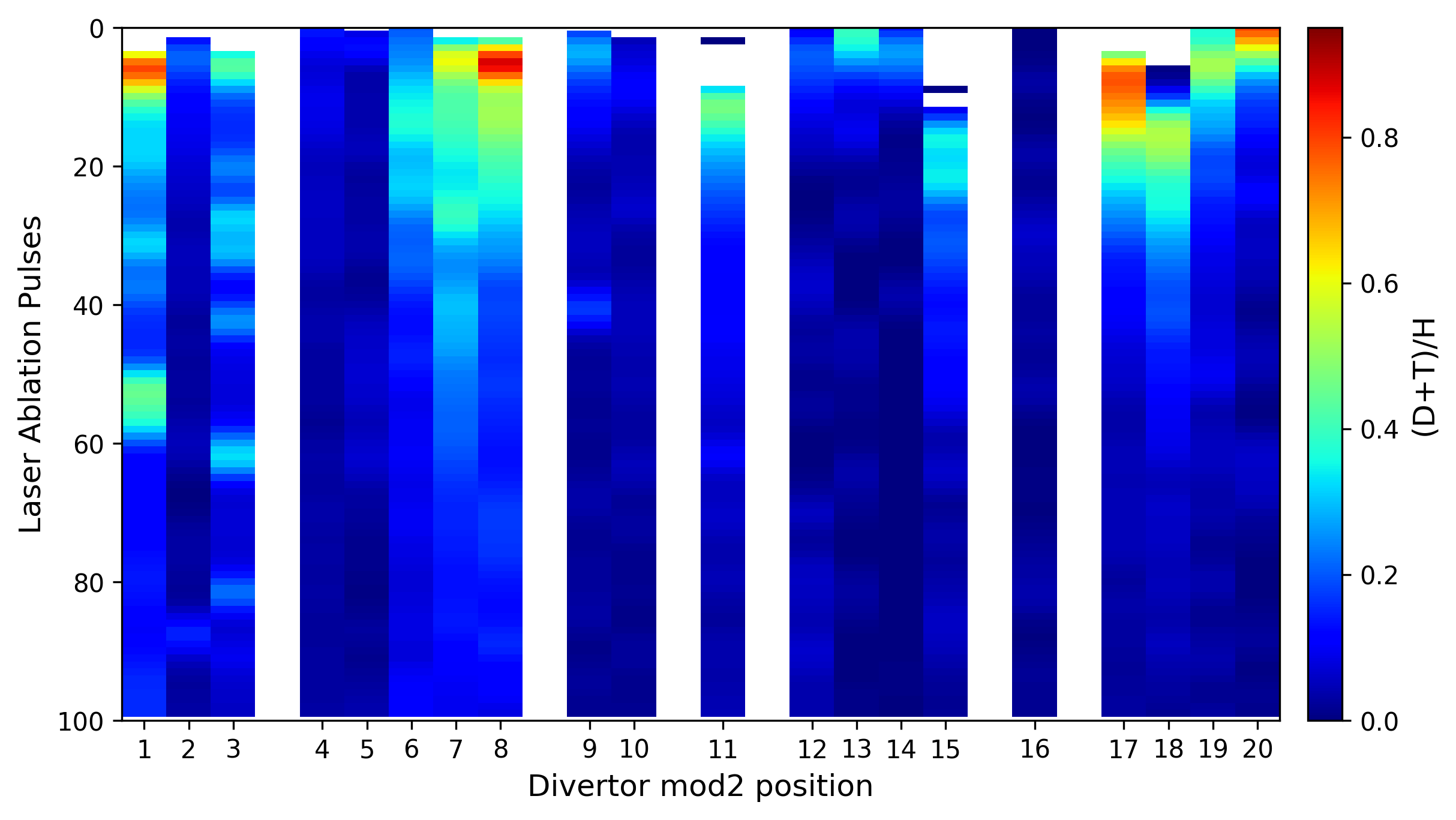 White means no H date at all
Blue(0) means H is there, but no D or T
14
2. Results- new fitting
Fuel retention in mod2 divertor(poloidal from HFGC-Tile8)
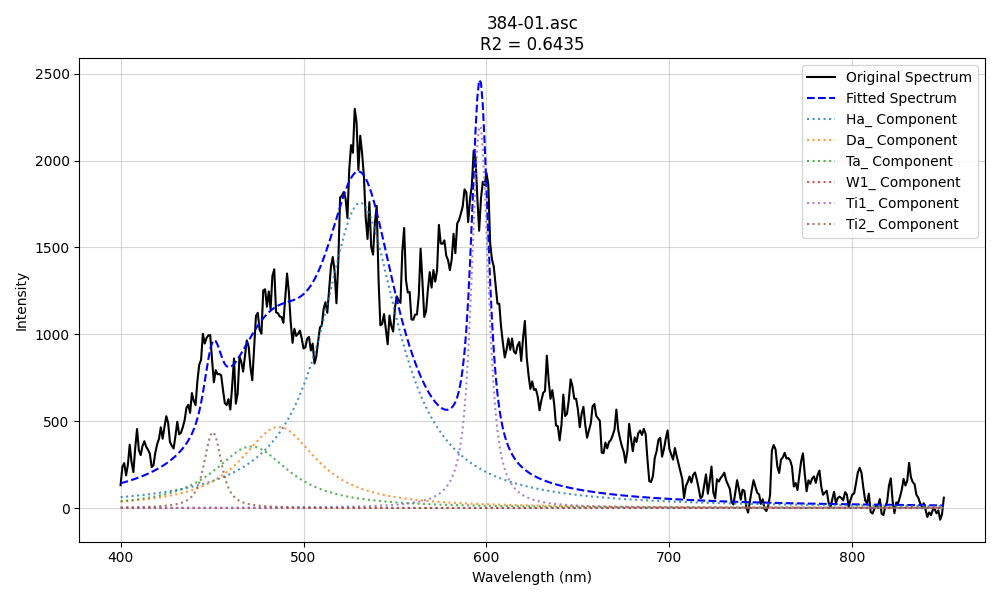 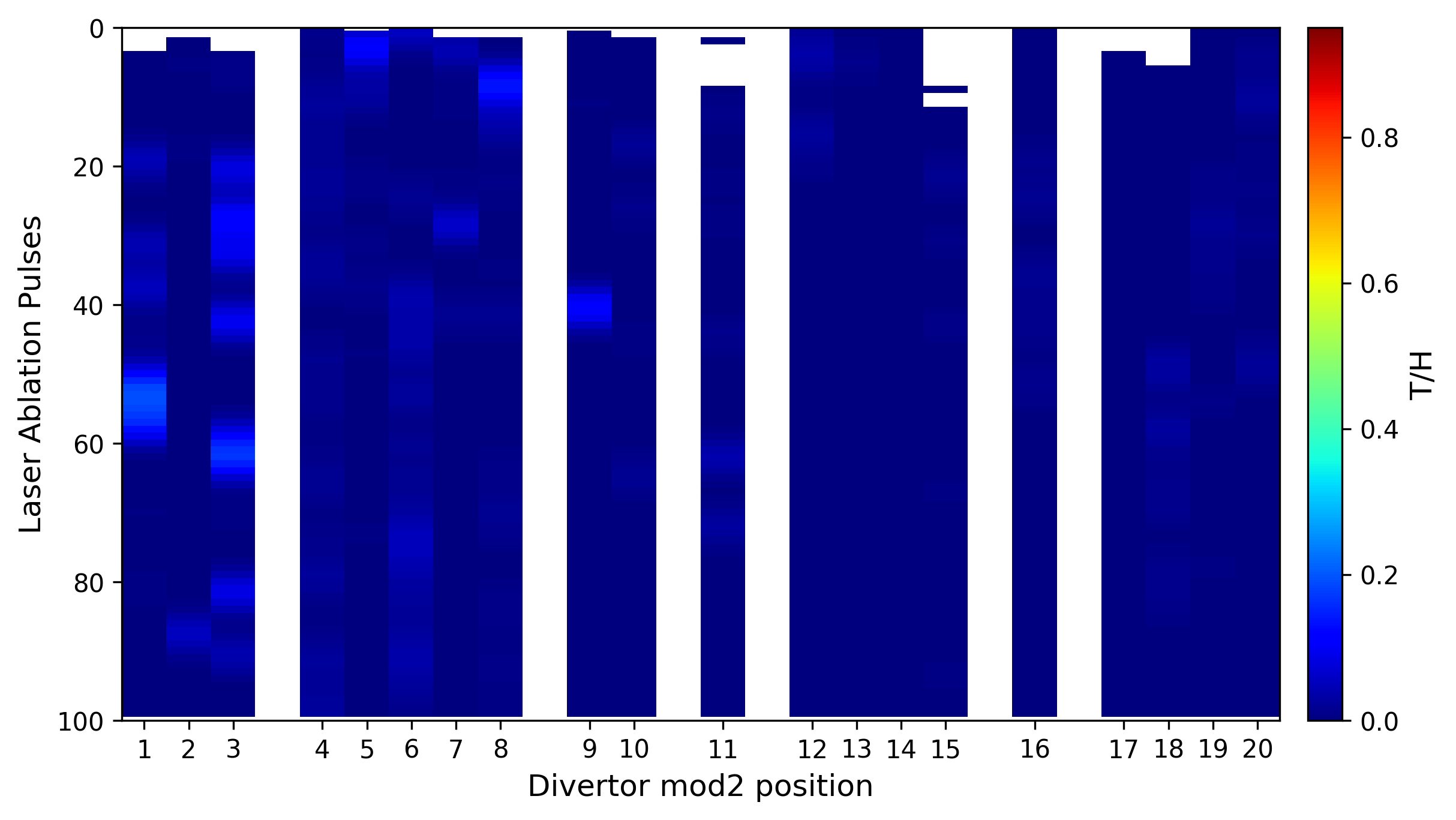 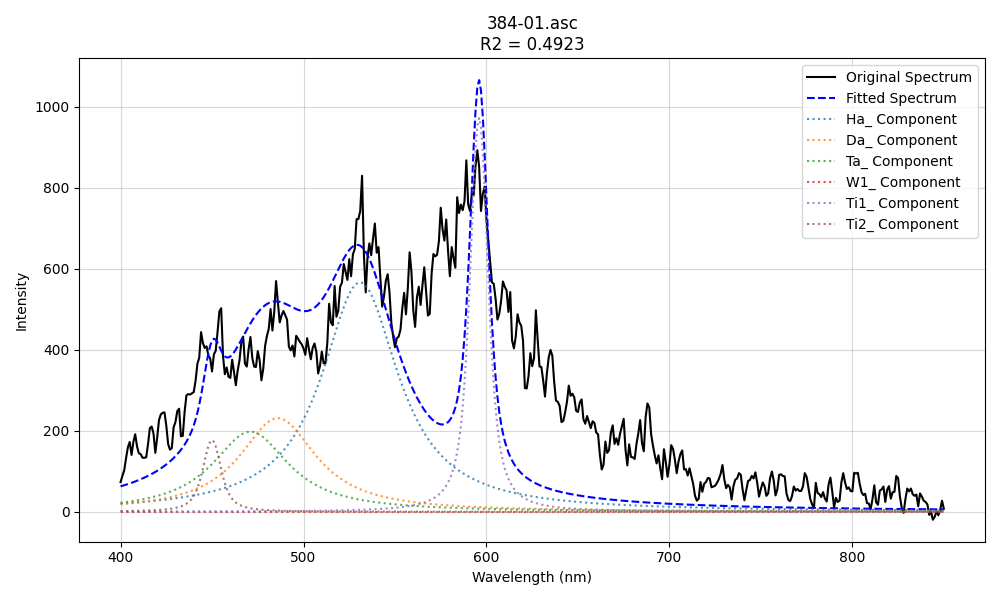 Most T are fitted in this kind of spectra,
So not very reliable. This kind of peak consisted of unknown components, which are not suitable for fitting.
15
2. Results- new fitting
Fuel retention in limiter(WOPL 4D and IWGL 2X)
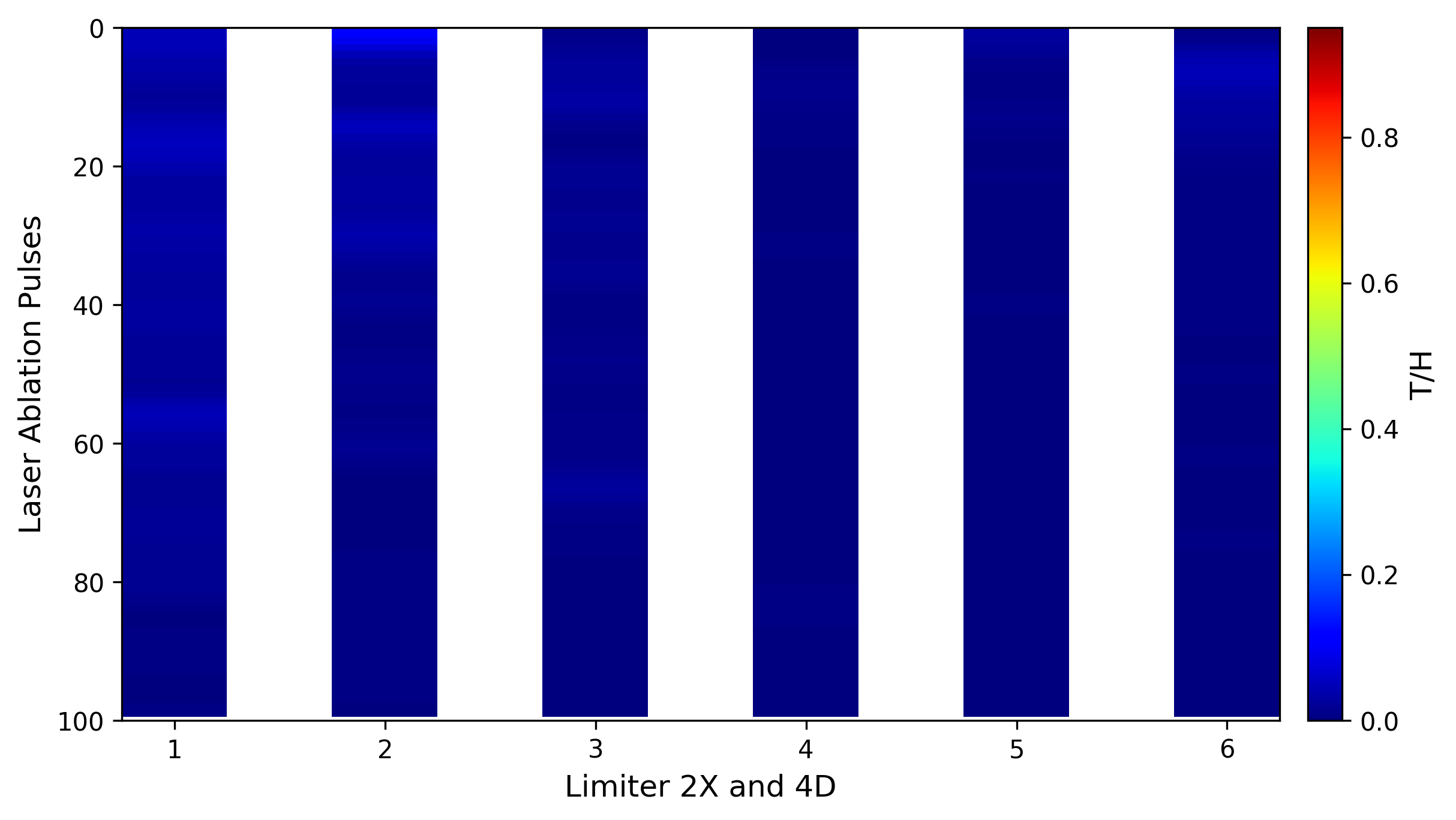 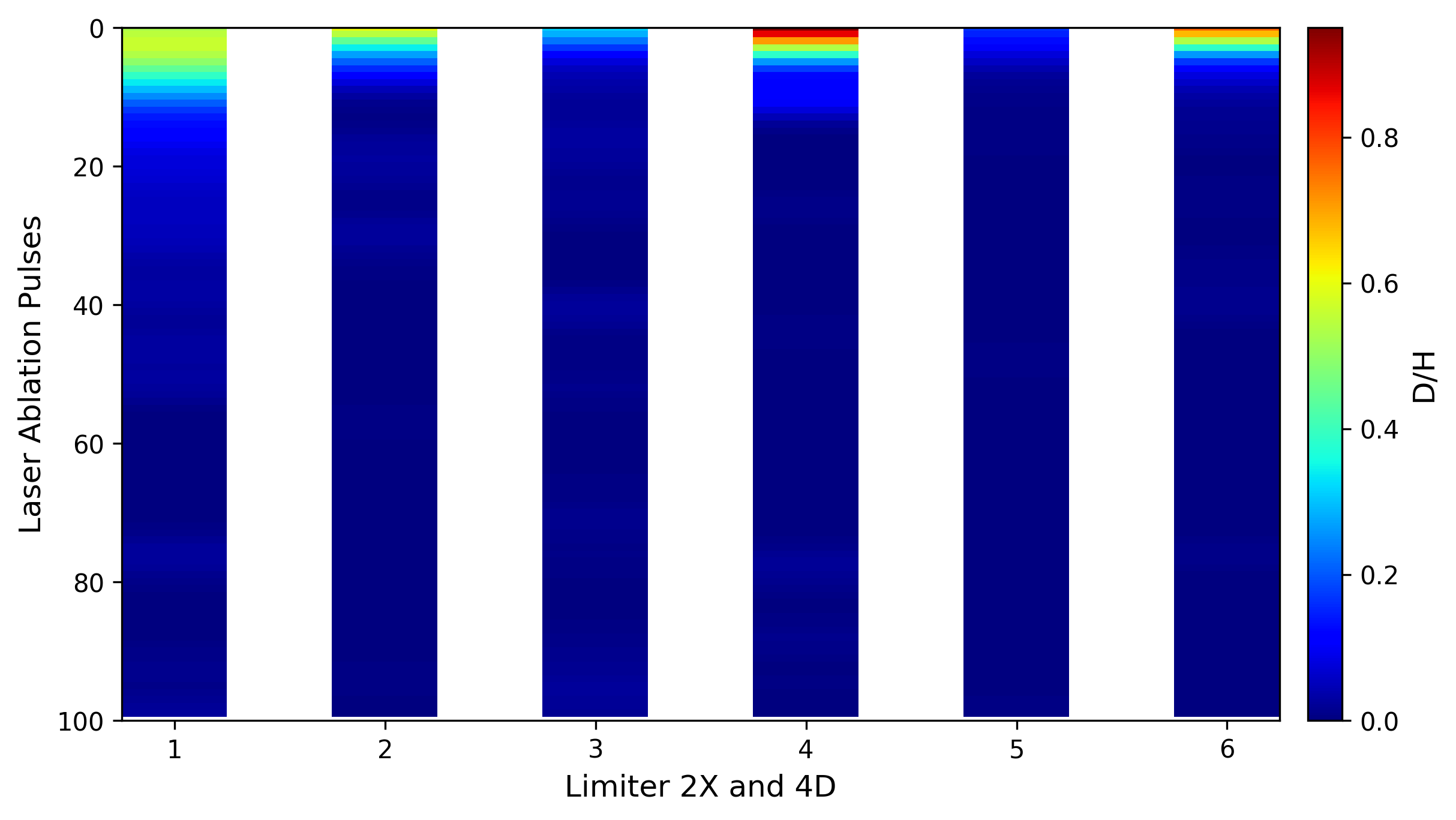 IWGL 2X
WOPL 4D
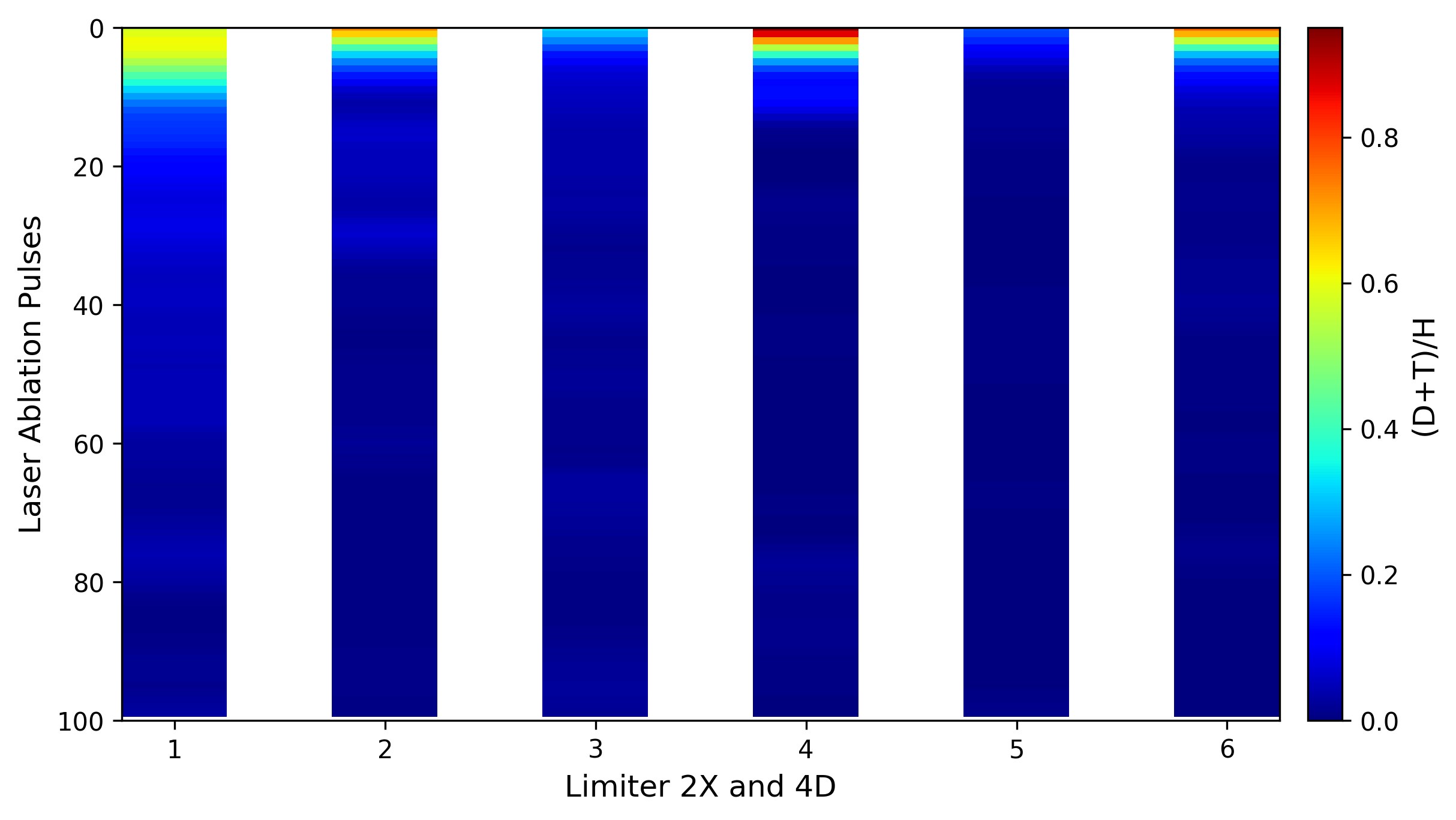 19
23
3
6
2
5
09
09
1
04
04
4
16
Then we try to acc. the initial 100 pulses, to increase the SNR.
17
Delay from 8-18 us
H/D separated peaks can be observed
 T doesn’t show any separated peak
1st-100th laser pulses acc.
H
H
H
D
D
D
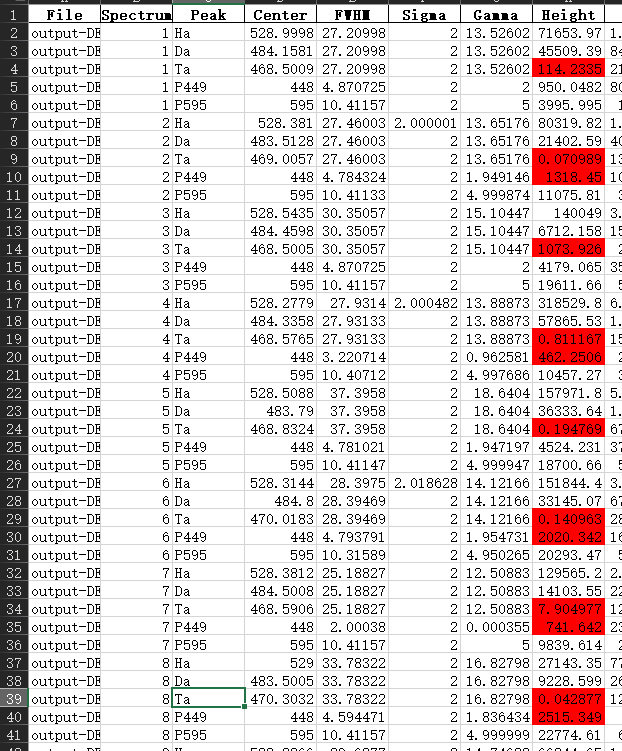 H
H
H
D
D
D
18
Fitting results keep the same
[Speaker Notes: 不是sheet名词，而分别是D/H, T/H, (D+T)/H]
At last, we check the possible data  frame by frame, and only acc 9-20 frames for Divertor 23 tile 4. Finally find some T, with high possibility. 

(But in this case, the T results is very very very sensitive to peak position, even 1 pixel make huge difference. When you deal with weak overlapped signal, you cant avoid it.)
19
Ha wavelength optimized(D T fixed)
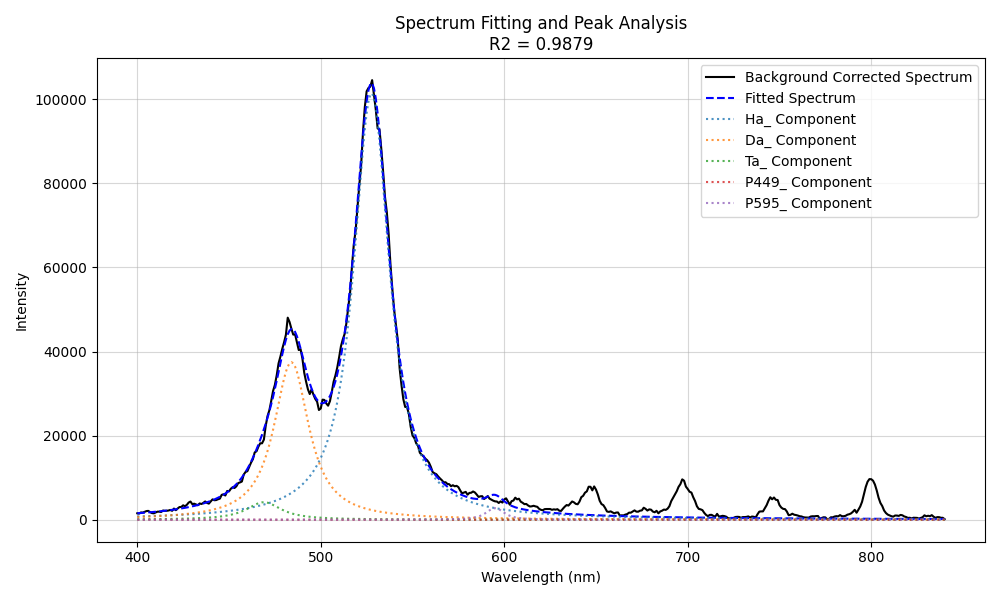 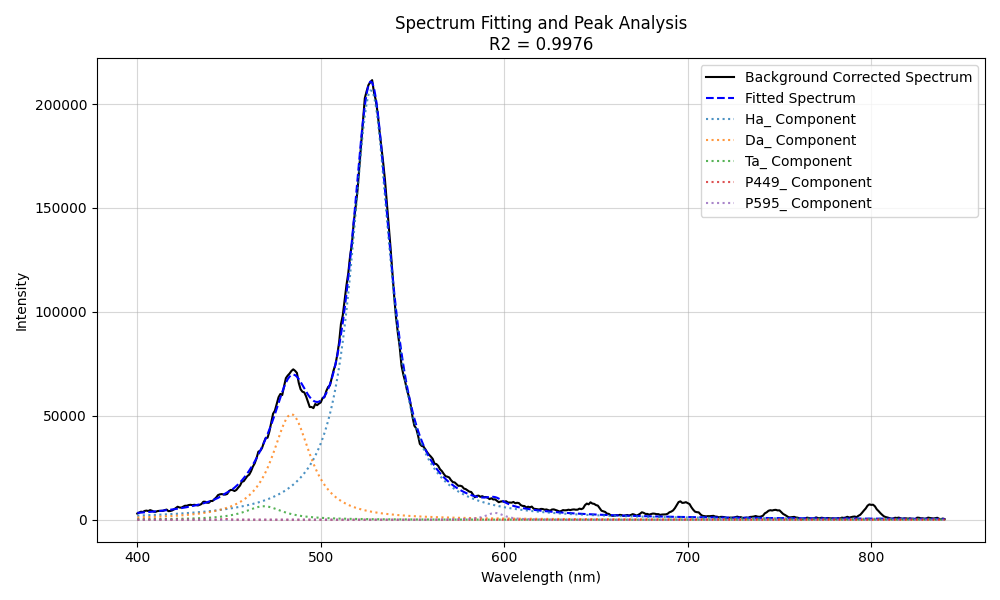 1
2
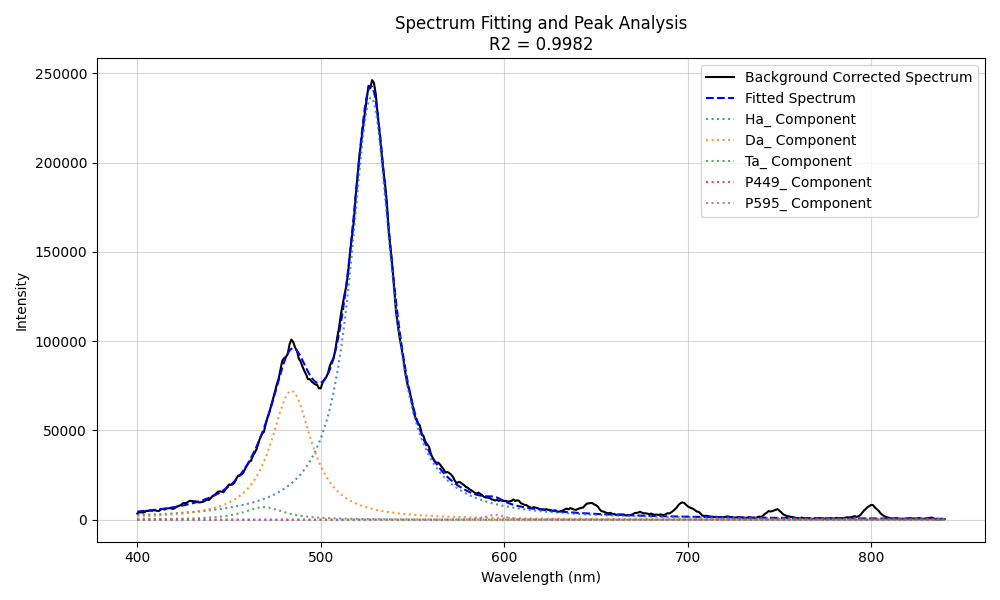 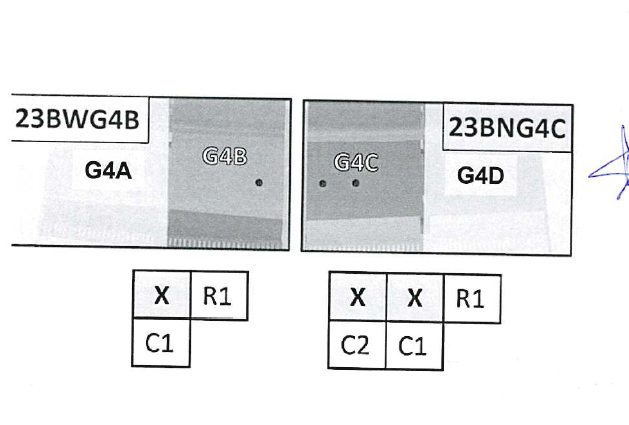 3
3  2 1
Ha wavelength optimized(D T optimized in 1 pixel)
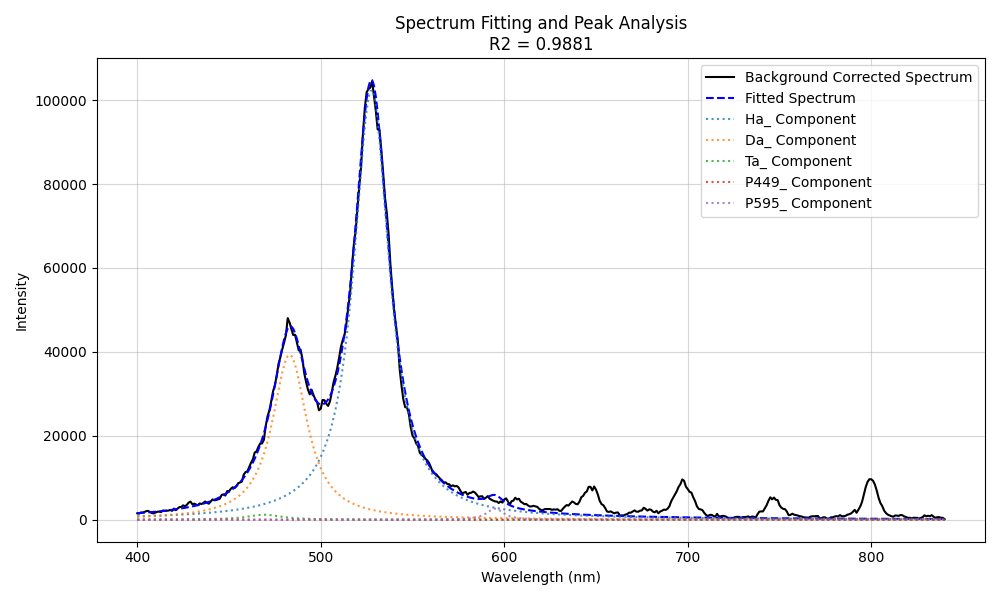 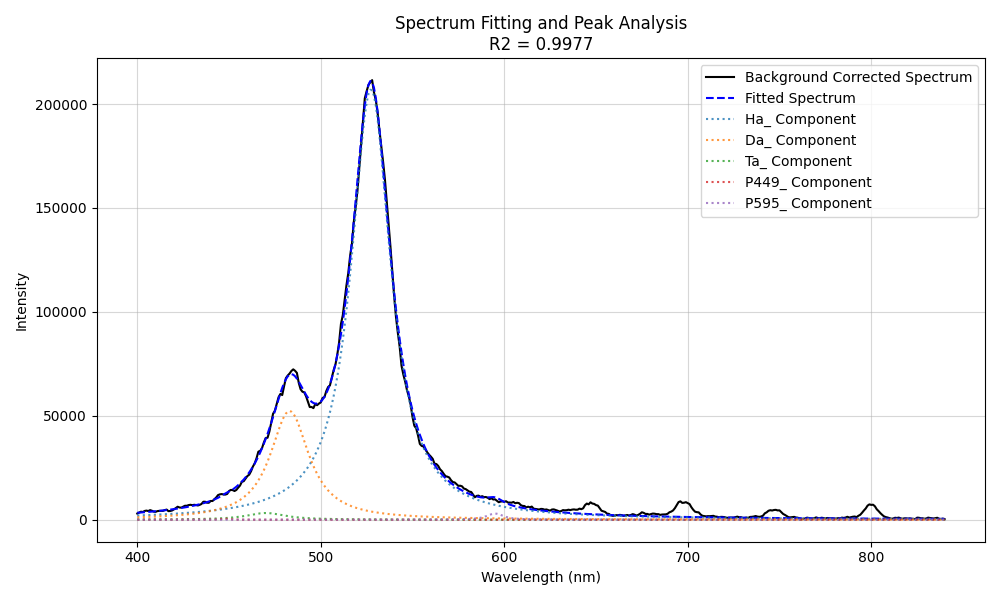 1
2
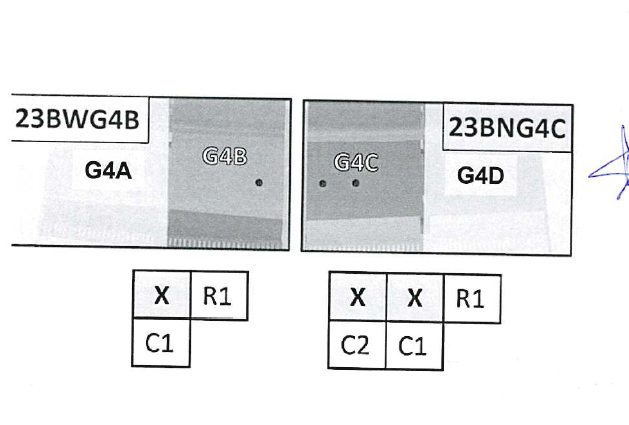 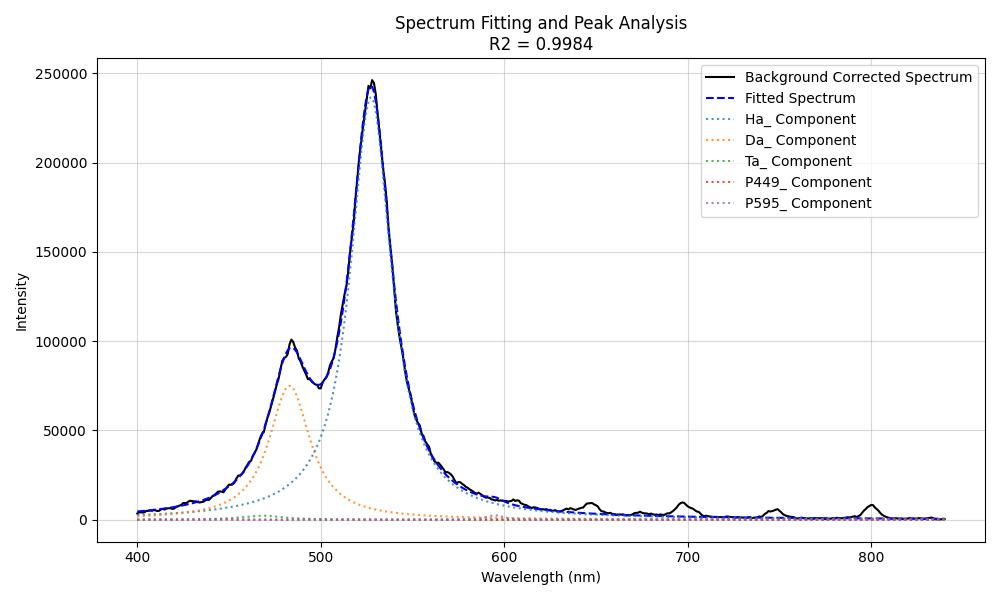 3
3  2 1
21
Conclusion
Total fuel retention(D+T) in tiles, we can extract this information well
T depends on its concentration ratio T/D, in our case, it seems lower than 10%. So not easy to detect.
H/D/T signals intensity drop fast when delay time increasing, if you want to have DT totally separated, it should be after 18us, but SNR become quit low for them in such a long delay time.
Fitting with high SNR signal and narrow FWHM can provide results with high accuracy and robustness, but in real measurement with our existing setup, high SNR and narrow FWHM is mutually exclusive.
22
Fitting problem1
-- when there are multi peaks around Ha, there is always extra unfitted part
1000th laser pulse, when only Ha exists
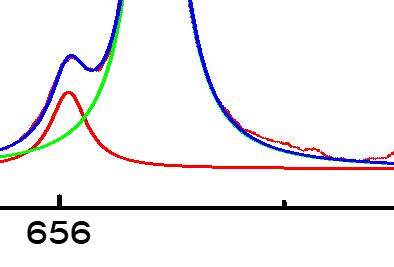 When we have multi peaks around Ha, the unfitted right wing of the spectrum.
(multi Lorentz fitting method also cant fit this part, so it may come from other component)
Single voigt or even Lorentz fitting can fit the spectrum quite well. (I also tried multi-Lorentz fitting, no significant difference)